Europeans' opinions on homelessness: results from the HOME-EU citizen survey
Sandrine Loubière, Aurélie Tinland, Junie Petit, Owen Taylor, Pascal Auquier
Work package leader : Aix Marseille University (AMU)
Research unit:  EA 3279: CEReSS, AMU School of medicine
Overview of Home-EU research
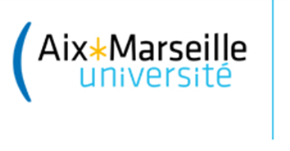 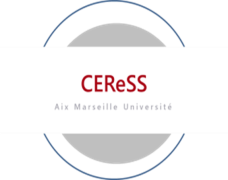 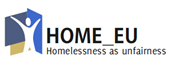 This project has received funding from the European Union’s Horizon 2020 research and innovation programme under grant agreement No 726997.
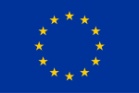 Overview of Home-EU – Homelessness as unfairness
Proposals focused on the effective reduction of extreme inequalities and with the aim of scientifically informing innovation in public policies in the European Union 

José Ornelas (PI) and Marie Vargas Moniz (co-PI)
ISPA-Instituto Universitario
Lisboa, Portugal
European Program Horizon 2020
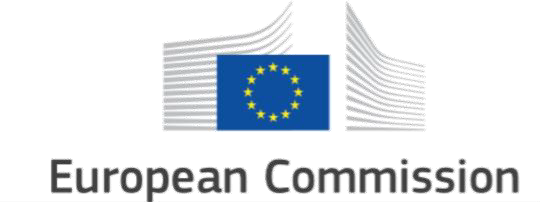 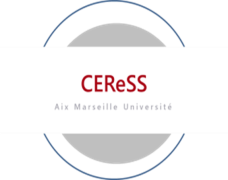 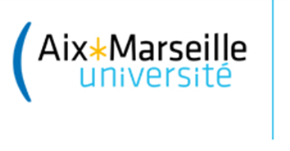 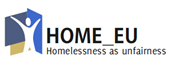 This project has received funding from the European Union’s Horizon 2020 research and innovation programme under grant agreement No 726997.
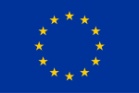 [Speaker Notes: Takle homelessness > inform policy makers with scientific evidence at the european level]
Overview of Home-EU – Homelessness as unfairness
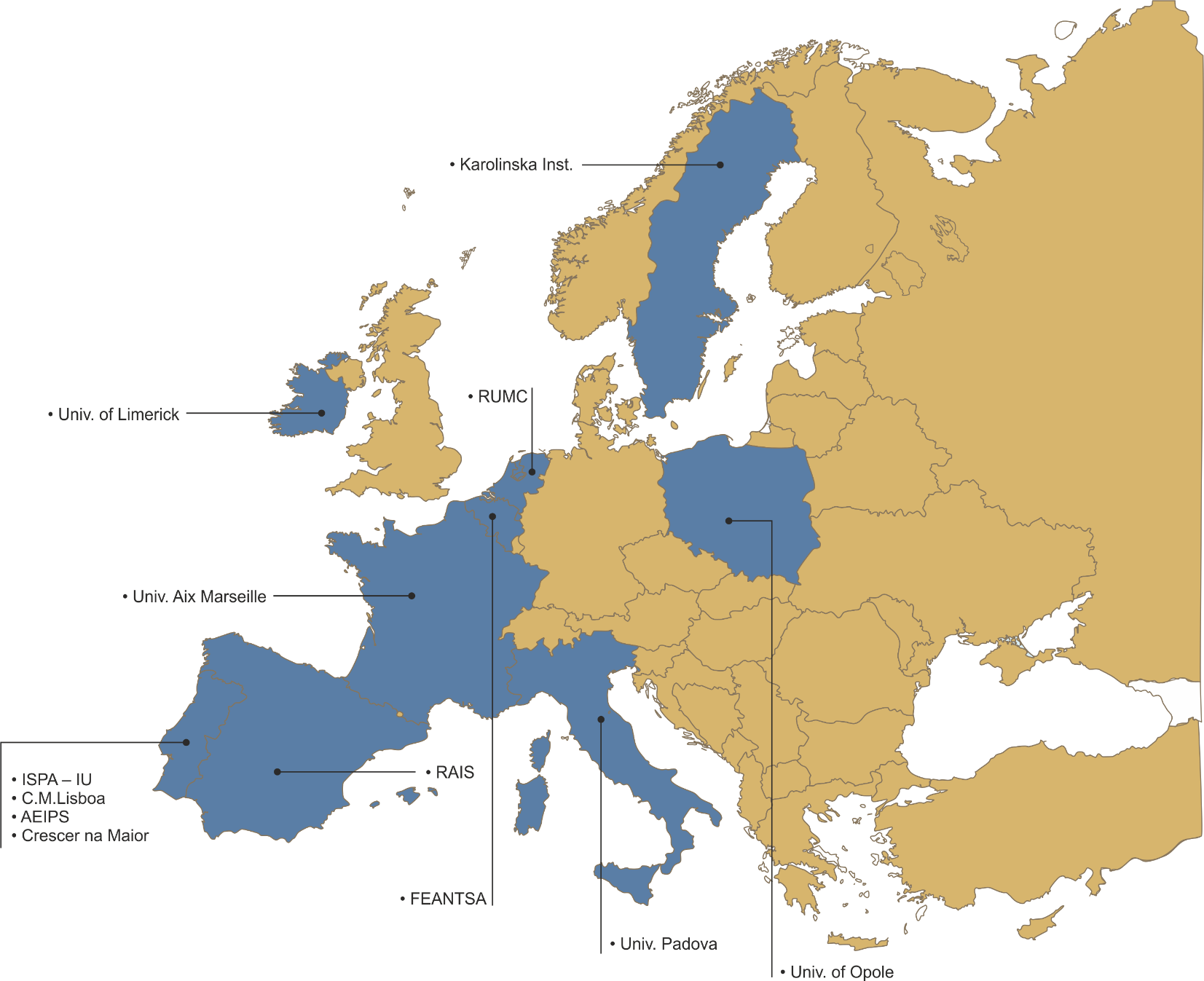 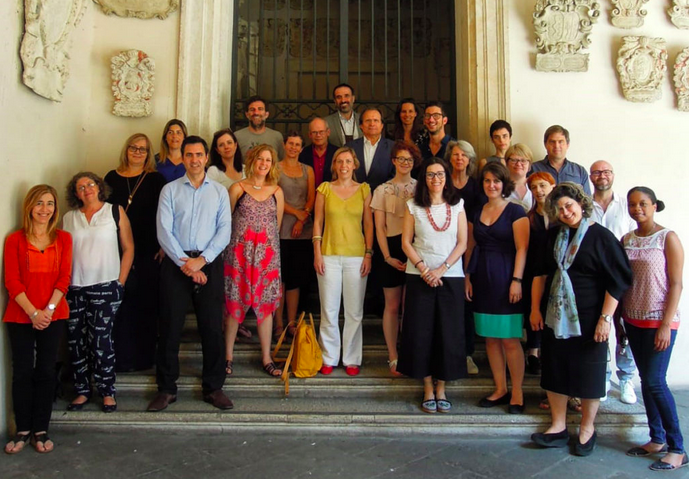 42 researchers 12 structures  
9 countries
Web site : http://www.home-eu.org/
Overview of Home-EU – Homelessness as unfairness
•Homelessness as a crucial Societal Challenge;

•Research & Intervention in Housing First

•Implications for Policy Development
European Program Horizon 2020
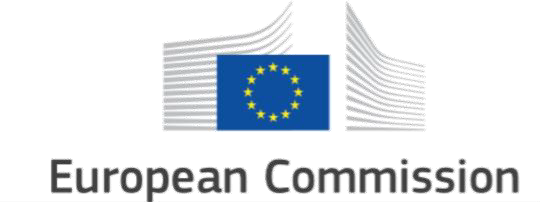 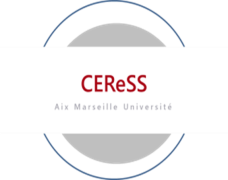 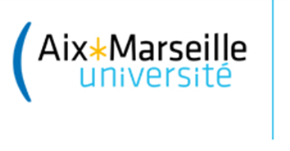 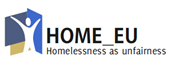 This project has received funding from the European Union’s Horizon 2020 research and innovation programme under grant agreement No 726997.
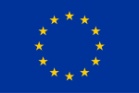 Overview of Home-EU
Research Design : Convergent Mixed Methods Design 
European Citizens Perceptions
Individuals with current/past experience on Homelessness
 Service Providers 
 Social Policies
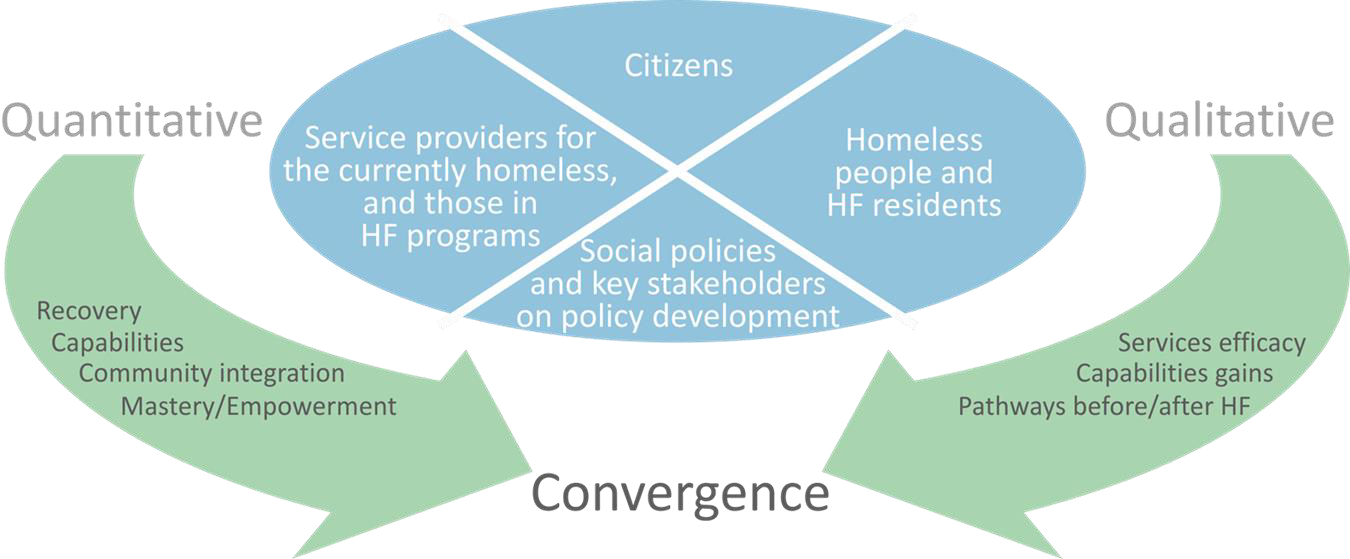 Same protocols and measures
8 languages
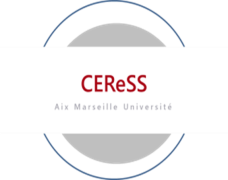 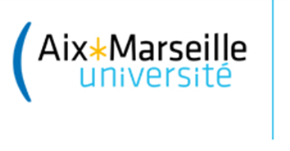 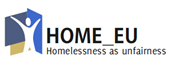 This project has received funding from the European Union’s Horizon 2020 research and innovation programme under grant agreement No 726997.
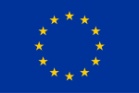 [Speaker Notes: The same measures in 8 langages]
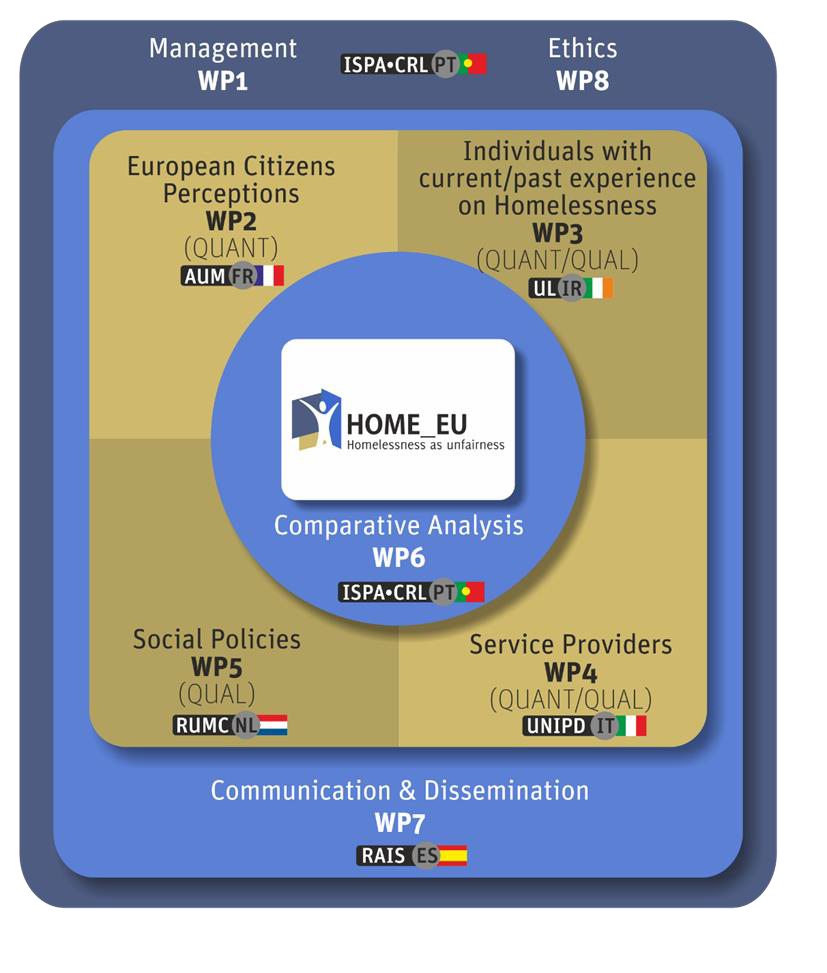 Overview of Home-EU: Perth diagram
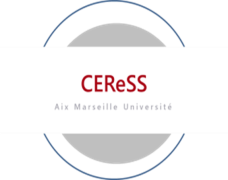 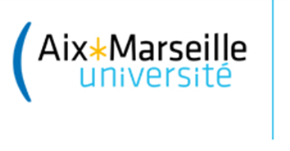 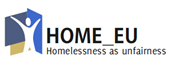 This project has received funding from the European Union’s Horizon 2020 research and innovation programme under grant agreement No 726997.
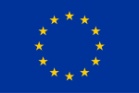 Europeans' opinions on homelessness: results from the citizen survey
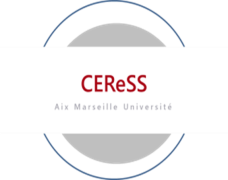 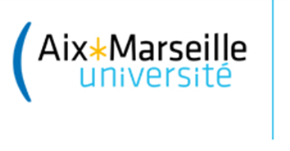 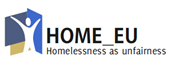 This project has received funding from the European Union’s Horizon 2020 research and innovation programme under grant agreement No 726997.
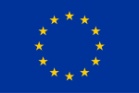 The WP2 and its objectives
To analyze:

*Europeans’ perception of homelessness  (Knowledge, attitudes, and practices survey)*

Europeans’ willingness to pay for the Housing First model (Madrid 19/06/19)

Lifetime prevalence of homelessness within the general population of 8 European countries (Madrid 19/06/19)
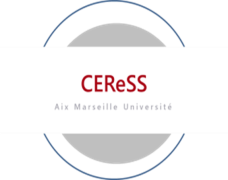 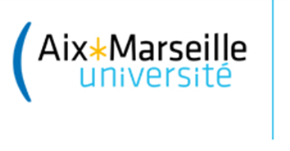 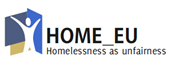 This project has received funding from the European Union’s Horizon 2020 research and innovation programme under grant agreement No 726997.
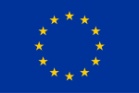 The Citizen Survey: method and implementation
Data collection period : March 2017 to December 2017
Desired number of respondents : 700/ country (5600 in total)
Survey implementation: 
Landlines and mobile phones
42 interviewers recruited and trained (2 or 3 per country)
Programming survey on VOXCATI (Computer Assisted Telephone Interviews)

Data collection 
Initial sample of 2,500 people per country ;  Response rate of 30.4% to 33.5%
Total number of respondents : 5631
Final number of valid questionnaires: 5295

Weighted Samples
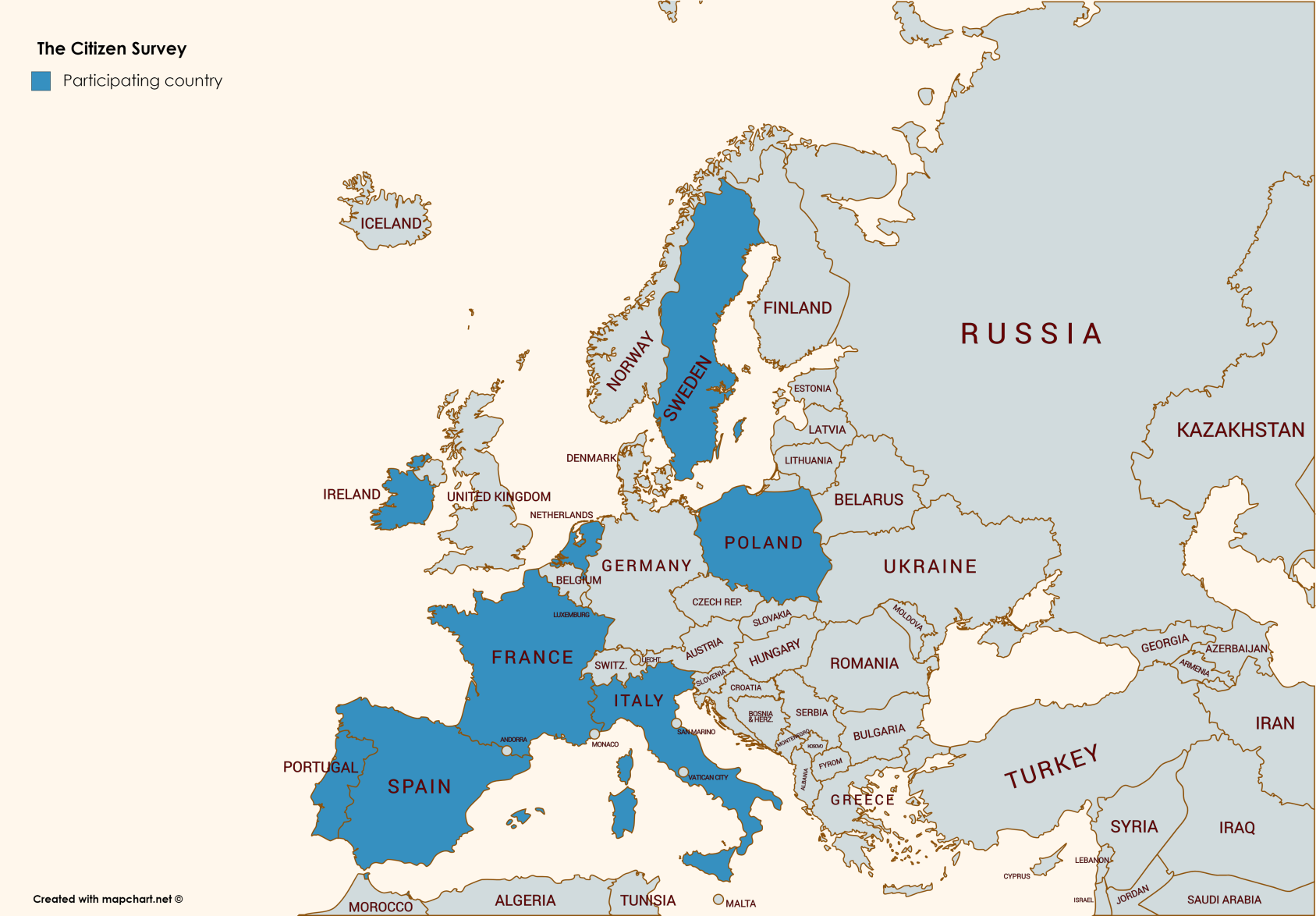 KAP Results from the Survey
Knowledge
Number of people who are homeless
Source of funding for social and healthcare services for people who are homeless 
Attitudes
Perceptions of people who are homeless
Causes, capabilities, life conditions
Practices 
Actions taken to address homelessness
1.1 Knowledge – Number of people homeless
Q: Could you tell me approximately how many homeless people there are in (country)?

Response value compared with official estimates
1.2 Knowledge – Funding of services
Q: In (country), who funds most social services/healthcare facilities for homeless people?    A: Govt/NGOs/Churches DK/R
2.1 Attitudes – Causes
Q: In your opinion, what are the THREE reasons that best explain why people become homeless?
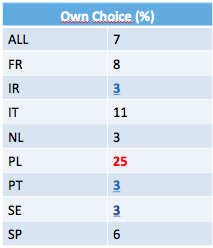 2.1 Attitudes – Causes – Comparison PT
2 Attitudes – Lives of people who are homeless
Perceived limitations in power to act: % in agreement
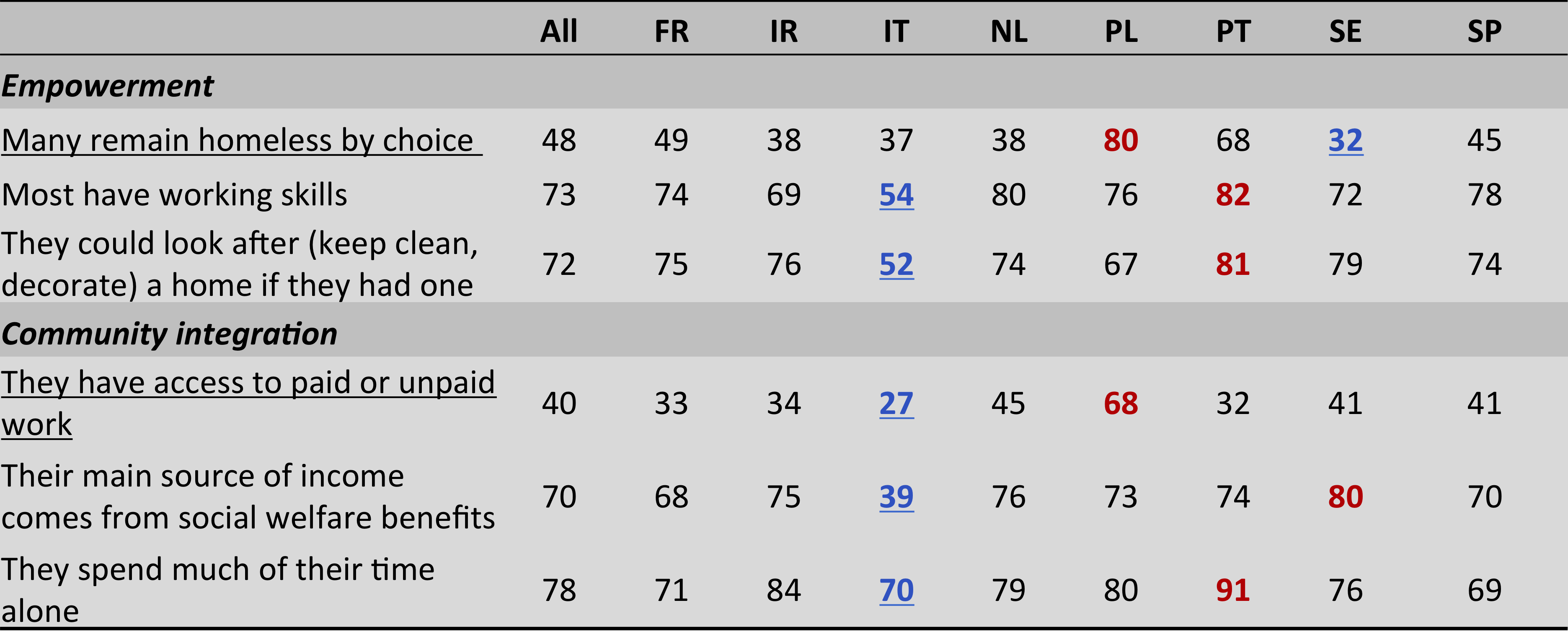 2 Attitudes – Lives cont.
Perceived limitations in capabilities : % in agreement
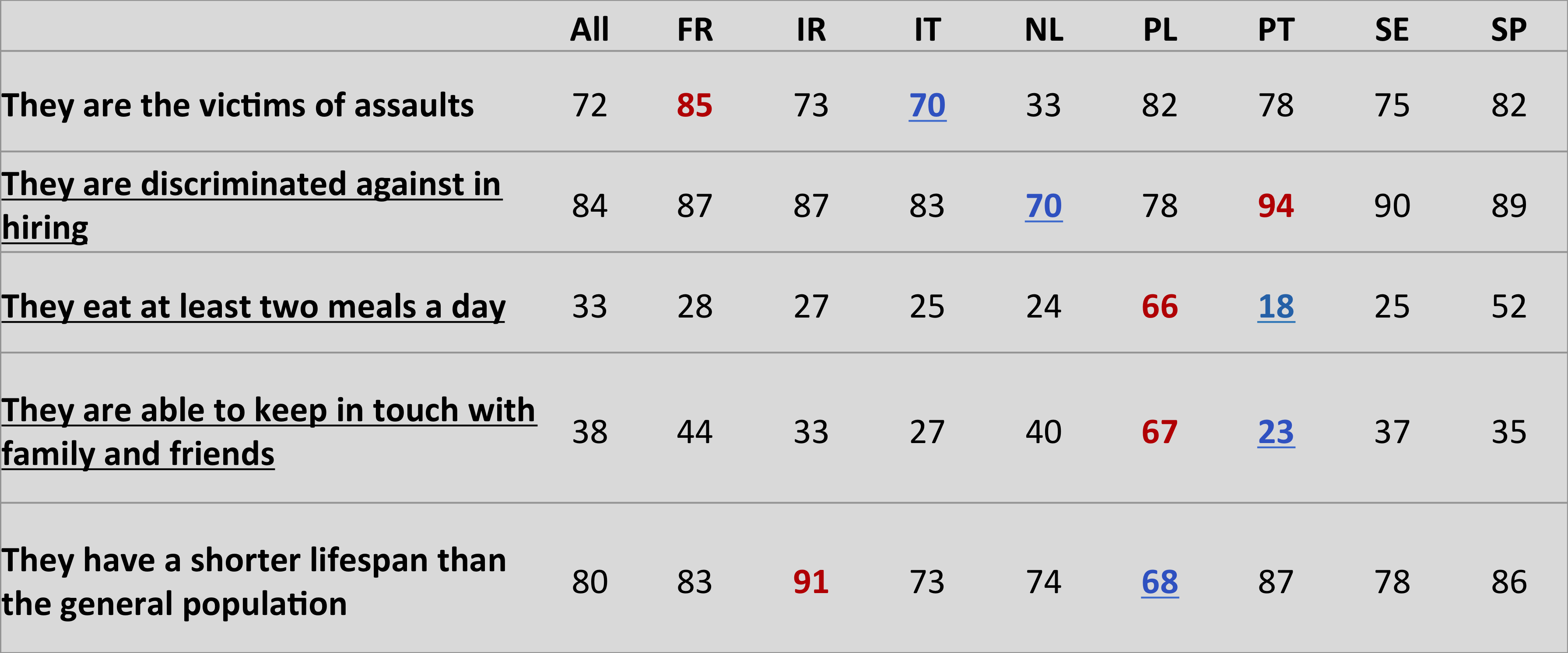 2. Attitudes – spending
2. Attitudes – spending cont.
2. Attitudes – Willingness to help
Q : To reduce homelessness, would you be willing to…? 
 (Yes/Know DK/Refuse)
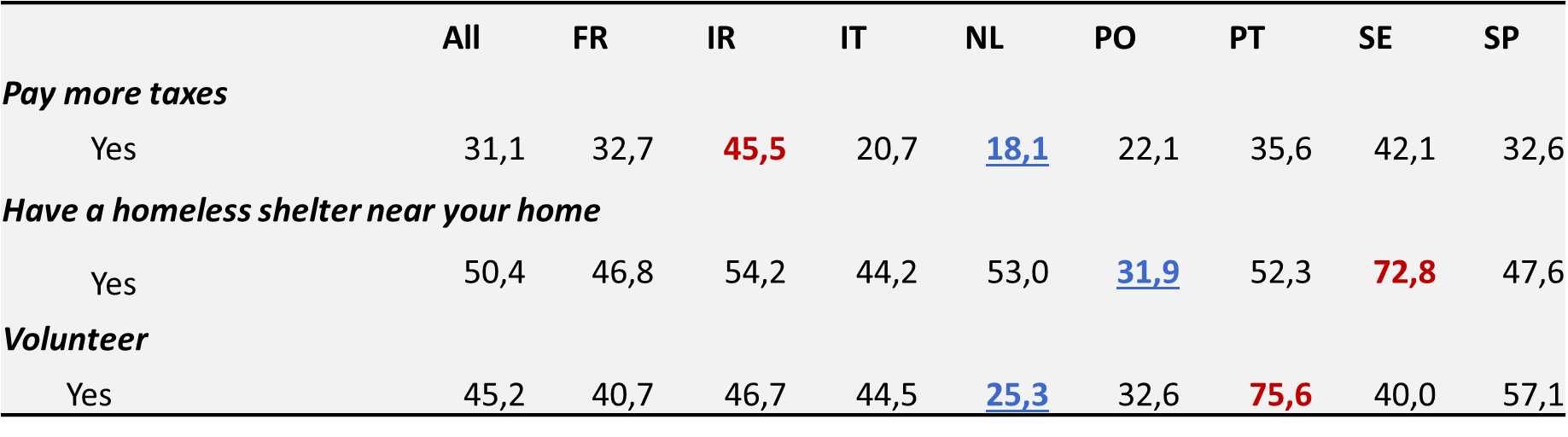 3. Practices to adress homelessness
Cluster analysis on MCA
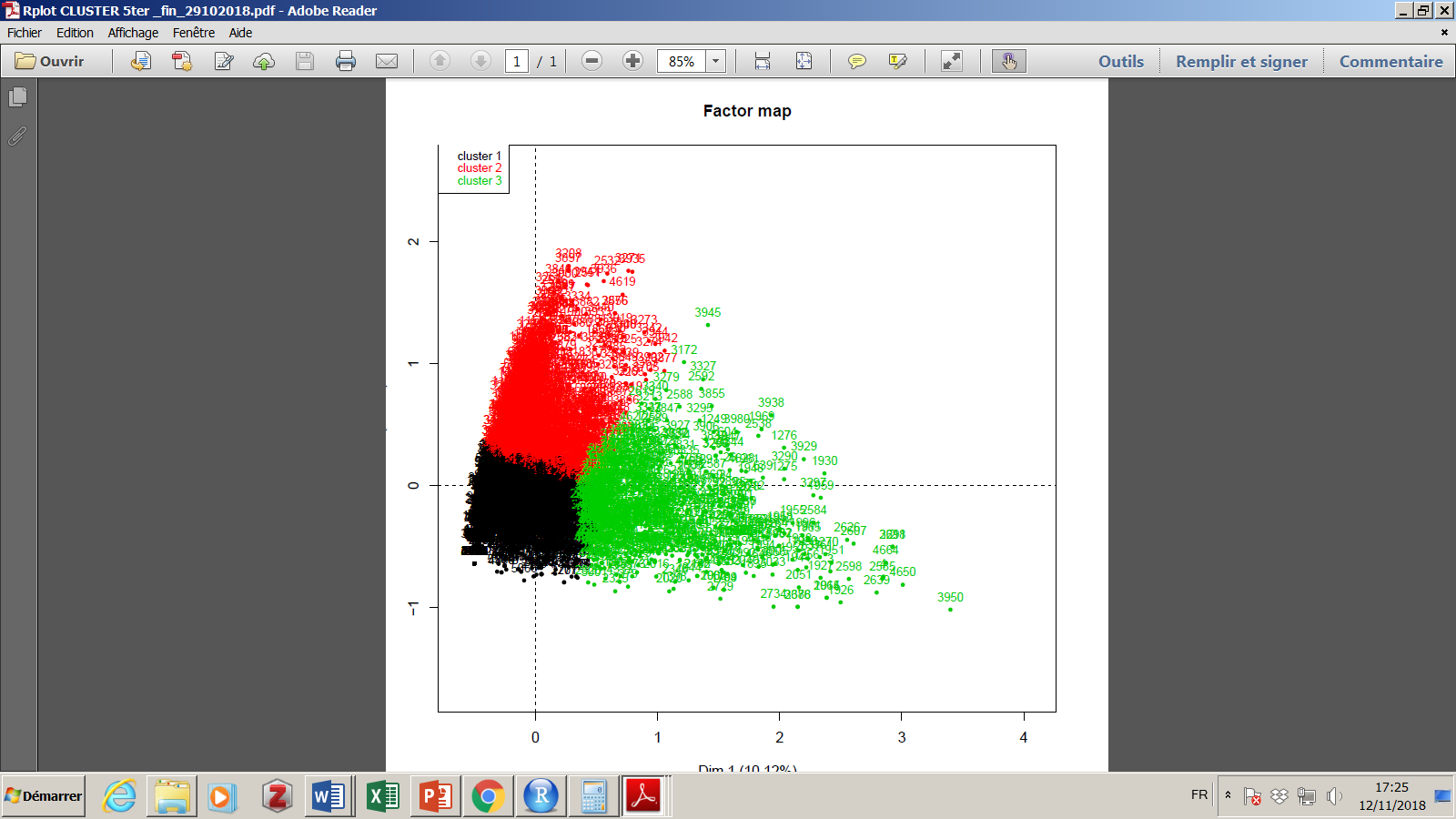 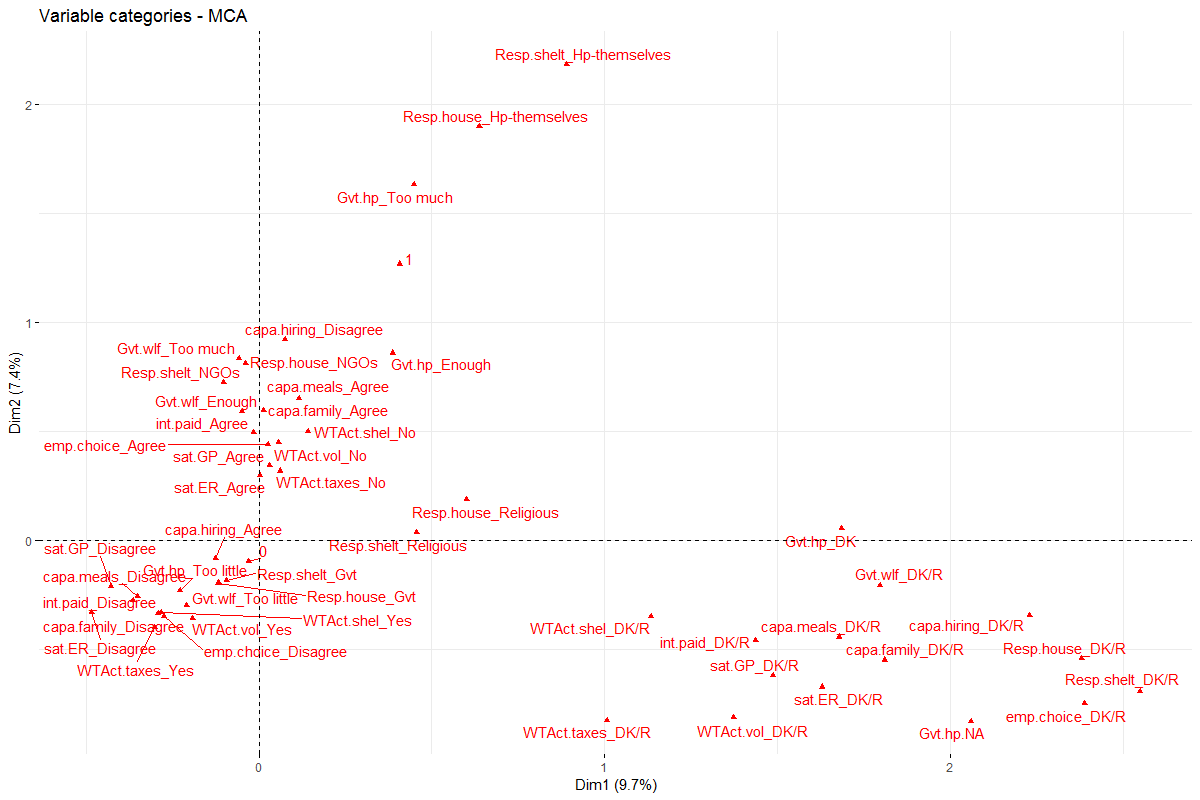 Red = Negative (30%)
Black= Positive (58%)
Green= Indifferent (12%)
Analysis
Relations between opinions and sociodemographics

Compiled three aggregate ‘attitude’ indicators:
Positive; negative; indifferent
Majority of people (58%) held positive attitudes towards people who are homeless
Older respondents; rural areas; respondents from France and Poland all less likely to report positive attitudes
Respondents with better knowledge scores were also less likely to report positive attitudes
Other sociodemographic indicators (gender, relationship status, etc.) not statistically significant indicators of attitudes
Conclusions
Knowledge
	 – generally poor 

Attitudes   
	 – generally positive; some significant negative perceptions; reluctance to pay more in tax

Practice     
	 – generally high level of personal donations (food, money, clothing); generally low levels of voluntary work (except in Portugal)
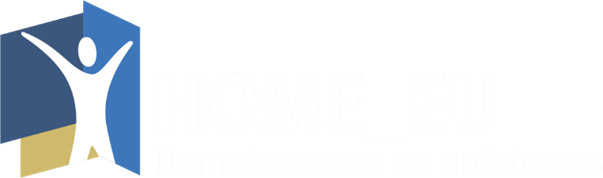 THANK YOU!!!www.home-eu.org
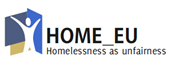 This project has received funding from the European Union’s Horizon 2020 research and innovation programme under grant agreement No 726997.
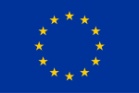 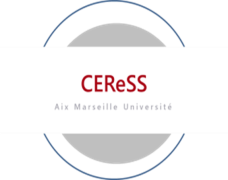 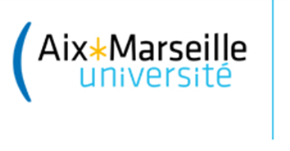